Joint Coding and Modulation Diversity with RBD  pre-coding MU-MIMO
Date: 2014-03-16
Authors:
Zhanji Wu, et. Al.
Outline
This contribution proposes an improved MIMO-OFDM scheme based on  Joint Coding and Modulation Diversity (JCMD)[2] together with Regularized Block Diagonalization (RBD)[1] precoding multiuser (MU) MIMO to achieve better system performance.

For target FER=0.01, JCMD with RBD obtains 3dB gain than BICM with RBD, and JCMD with RBD obtains 1.8dB gain than JCMD with BD.
Zhanji Wu, et. Al.
Introduction
Higher demand for future WLAN[3]：
Higher throughput and data rates.
Greater reliability.
increased number of mobile devices 

The combination of OFDM and MIMO is still a key feature for high-throughput transmission in the next generation WLAN.

In order to enhance the system performance, we propose a JCMD scheme with RBD-Precoding MU-MIMO as the key PHY layer technology for the next-generation WLAN.
Zhanji Wu, et. Al.
Pre-coding strategy
BD pre-coding
Low computational complexity.
Eliminate the interference of other users.
Ignore the noise.
Number of transmit antennas of a BS should be equal or greater than total number of all users’ receive antennas.
RBD pre-coding
Higher system performance than BD Pre-coding.
Increased computational complexity compared to BD Pre-coding.
The RBD 	pre-coding decreases the noise while eliminating the interference of other users.
No Tx/Rx  antenna limitation[4]
Zhanji Wu, et. Al.
Joint Coding and Modulation Diversity
JCMD scheme jointly optimizes the MIMO-OFDM, channel coding and modulation together, which makes full use of time, frequency and space diversity. 
Rotational modulation 
Q-components interleaver
Zhanji Wu, et. Al.
Proposed Transmitter/Receiver Block Diagram
NOTES
The blocks drawn in dotted line are our proposed additional processing on the basis of the current 802.11 ac standard scheme.
In simulations, the spatial mapping method MU MIMO are BD/RBD precoding, respectively.
Zhanji Wu, et. Al.
RBD-Precoding
Regularized  Block  Diagonalization  (RBD) Pre-coding is a two step process. The first  step is to  suppress  the multi-user interference ,and the second step is to optimize system performance. In the second step ,the communication between BS and users can be seen as SU-MIMO.
The matrix of  precoding can be expressed as 

Where,






Fa is used to suppress the multi-user interference and the noise, and then multiple-user MIMO channel is converted into a set of parallel single-user MIMO channel.
Fb is used to optimize system performance.
Zhanji Wu, et. Al.
RBD-Precoding
The process of RBD Precoding can be expressed as follows:
 The first step: suppress  the multi-user interference
 For the i-th user ,we define        as  the  combination channel of  all users except the i-th user .







The equivalent combined channel matrix of all users after the first step is equal to 







where the i-th user’s effective channel is given by

the interference generated to the other users is determined by
Zhanji Wu, et. Al.
RBD-Precoding
Optimization criterion:

where vector n contains the samples of a zero mean additive white Gaussian noise at the input of the receive antennas.

We try to minimize both the interference to other users, and the noise impact on the system.
We  can get                          ,where 






After the first step ,we can now apply any other previously defined SU MIMO technique on the i-th user’s equivalent channel matrix           .

The second step:

Where
Zhanji Wu, et. Al.
Simulation Parameters for 802.11ac MU-MIMO Scheme
Zhanji Wu, et. Al.
FER performance for MU-MIMO scheme in JCMD/BICM with RBD/BD Pre-coding(BCC Coding)
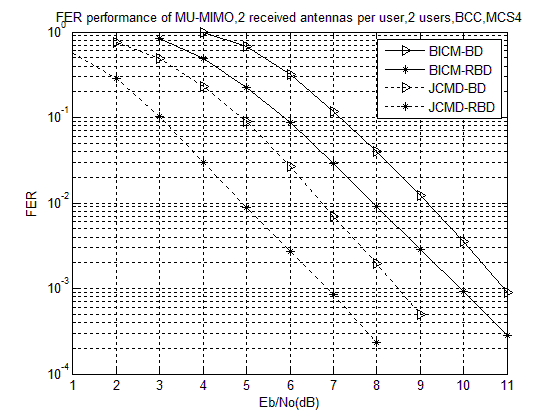 For FER=0.01
Compare JCMD with BICM:
JCMD  with RBD obtains 3.01dB gain  than BICM with RBD.
JCMD  with BD  obtains 2.23dB gain than BICM with BD.
Compare RBD Pre-coding with BD Pre-coding :
 BICM with RBD obtains 1.17dB  gain than BICM  with BD.
 JCMD with RBD obtains 1.85dB gain than JCMD with BD.
FER performance for MU-MIMO scheme in JCMD/BICM with RBD/BD Pre-coding(LDPC Coding)
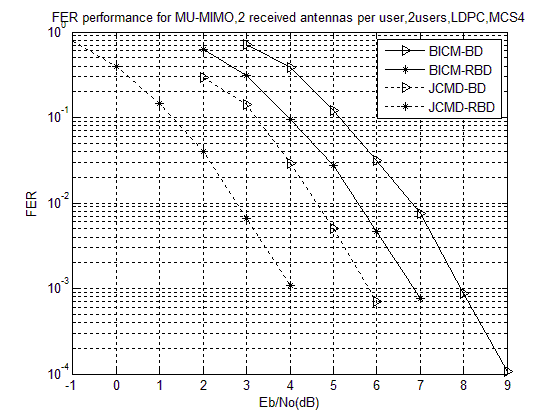 For FER=0.01
Compare JCMD with BICM:
JCMD  with RBD obtains 2.79dB gain than BICM with RBD.
JCMD  with BD obtains 2.22dB gain than BICM with BD
Compare RBD Pre-coding with BD Pre-coding :
 BICM with RBD obtains 1.28dB gain than BICM  with BD
 JCMD with RBD obtains 1.86dB gain than JCMD with BD
Summary
An improved Joint Coding and Modulation Diversity (JCMD) with Regularized Block  Diagonalization   (RBD) precoding multiuser (MU) MIMO is proposed.

For target FER=0.01, JCMD  with RBD obtains 3dB gain than BICM with RBD，and JCMD with RBD obtains 1.8dB gain than JCMD with BD.

JCMD with RBD-precoding MU-MIMO is simple, reliable and efficient for the HEW requirement.
Zhanji Wu, et. Al.
Reference
[1] R.F.H Fischer, Precoding and Signal Shaping for Digital Transmission. New York: Wiley, 2002
[2] 11-11-0336-00-00ac-joint-coding-and-modulation-diversity-to-802-11ac.ppt
[3] 11-13-1090-00-0hew-Non-linear pre-coding for next generation WLAN
[4] 3GPP TR 25.996  - Technical Specification Group Radio Access Network; Spatial channel model for Multiple Input Multiple Output (MIMO) simulations
Zhanji Wu, et. Al.